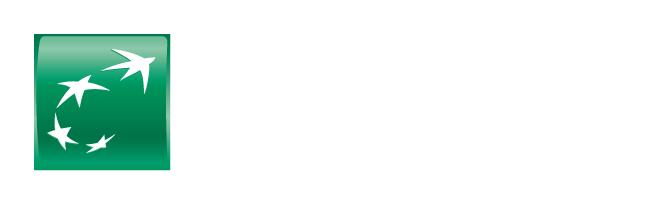 HOW TO ADD AN ANCHOR IN A PAGE
Summary
How to ADD AN ANCHOR IN A PAGE
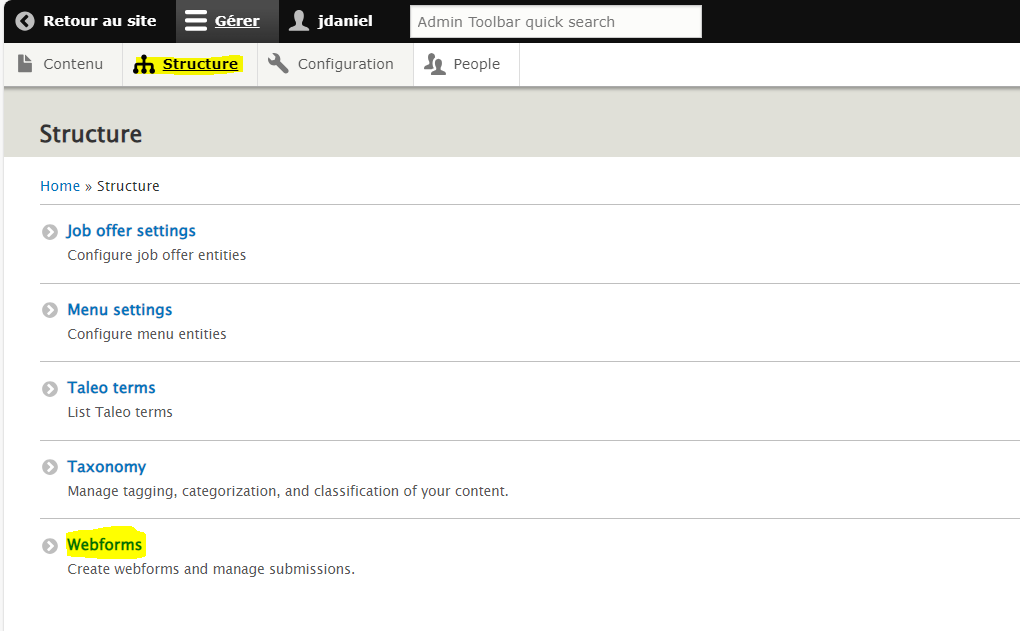 Go in Structure and click on Webforms
HOW TO DELETE OR MODIFY PDF
2
How to ADD AN ANCHOR IN A PAGE
Choose your Webforms and click on Build
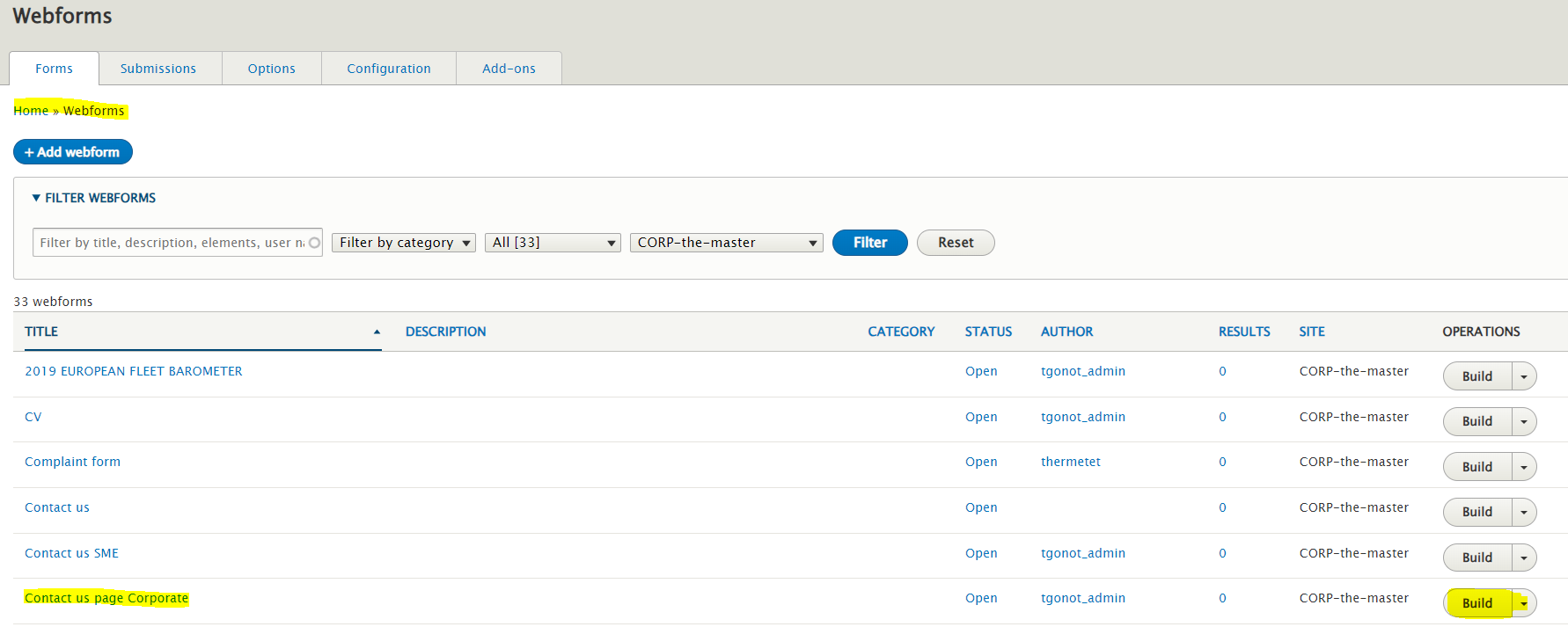 HOW TO DELETE OR MODIFY PDF
3
How to ADD AN ANCHOR IN A PAGE
Add element “Advanced HTML/Text”
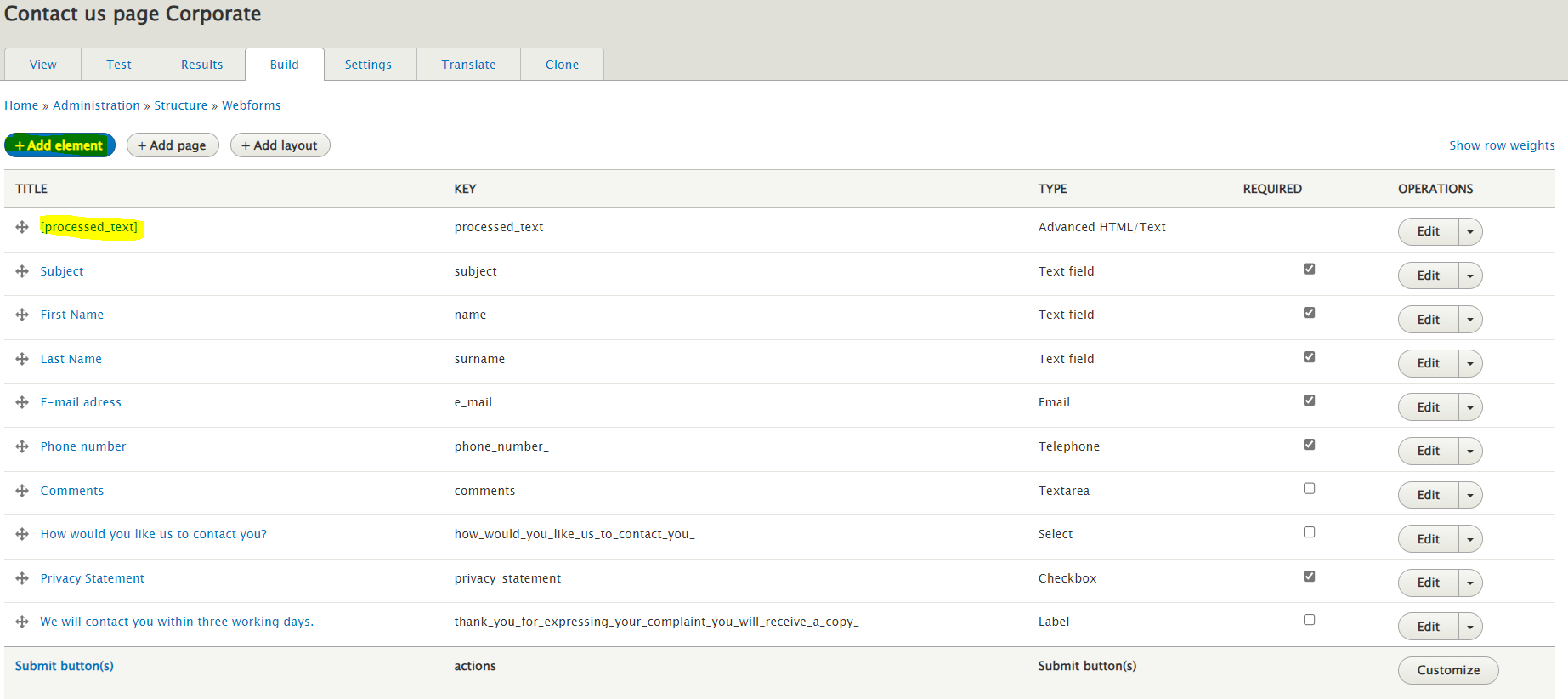 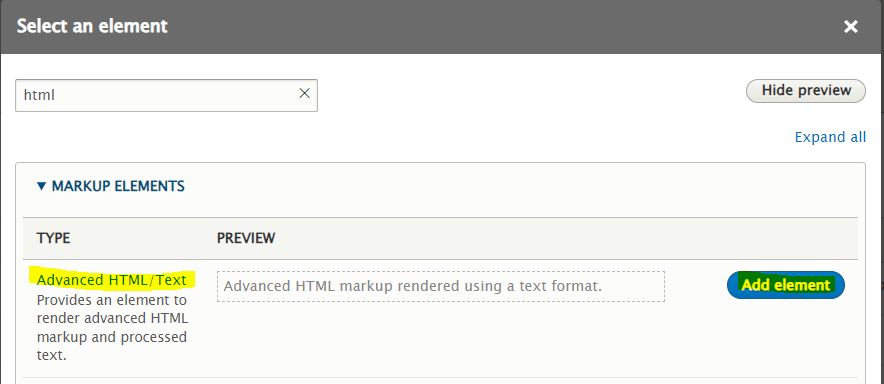 HOW TO DELETE OR MODIFY PDF
4
How to ADD AN ANCHOR IN A PAGE
Follow these settings and save. The element “processed_text” must be in first position 
 <p id="anchor01">&nbsp;</p>
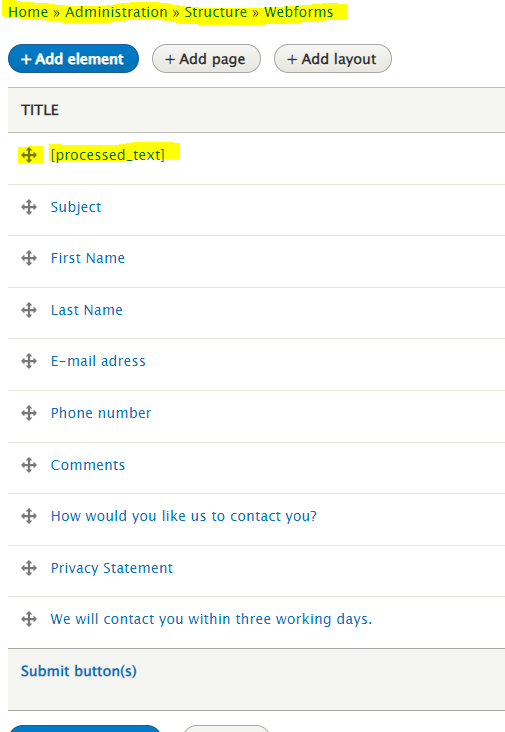 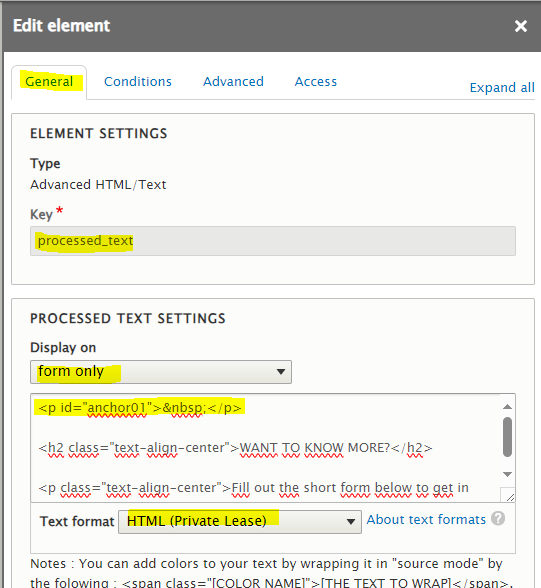 HOW TO DELETE OR MODIFY PDF
5
How to ADD AN ANCHOR IN A PAGE
Go back to editing the page on which you want to set the anchor and add it the URL section
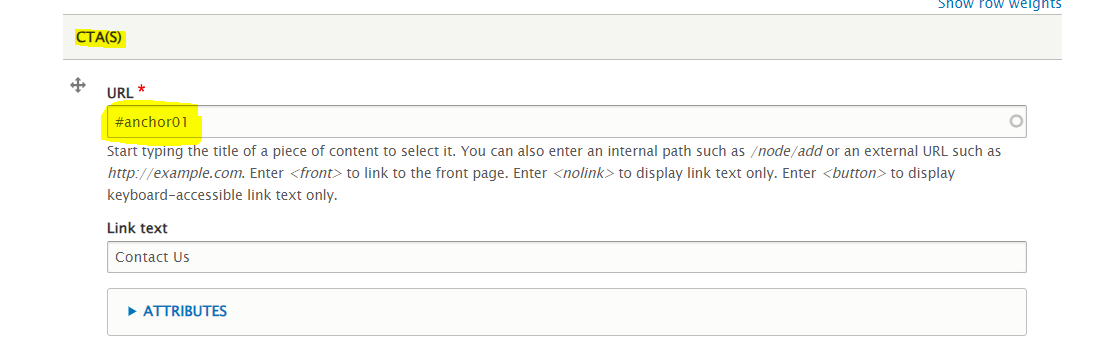 HOW TO DELETE OR MODIFY PDF
6